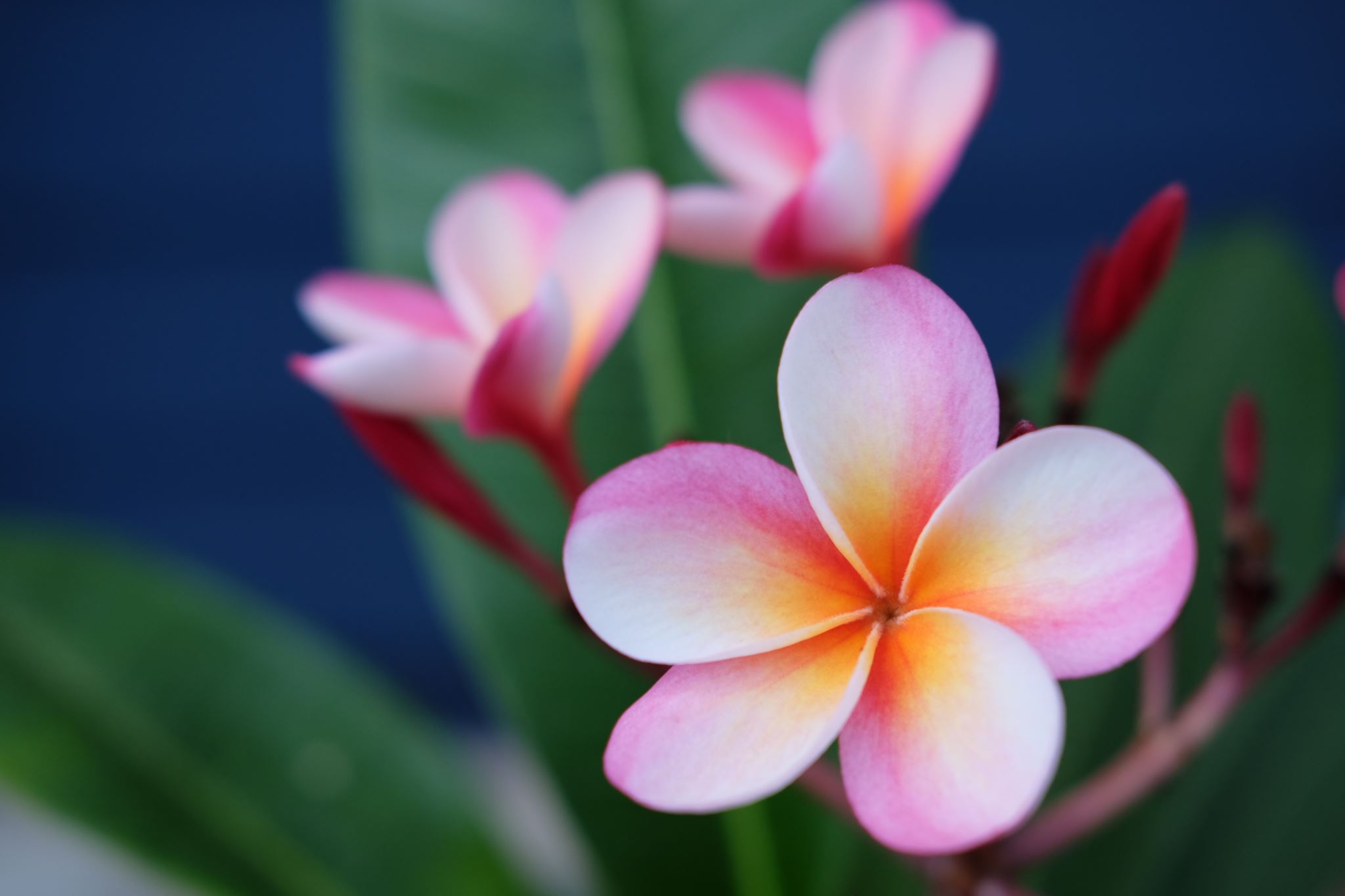 UPDATE
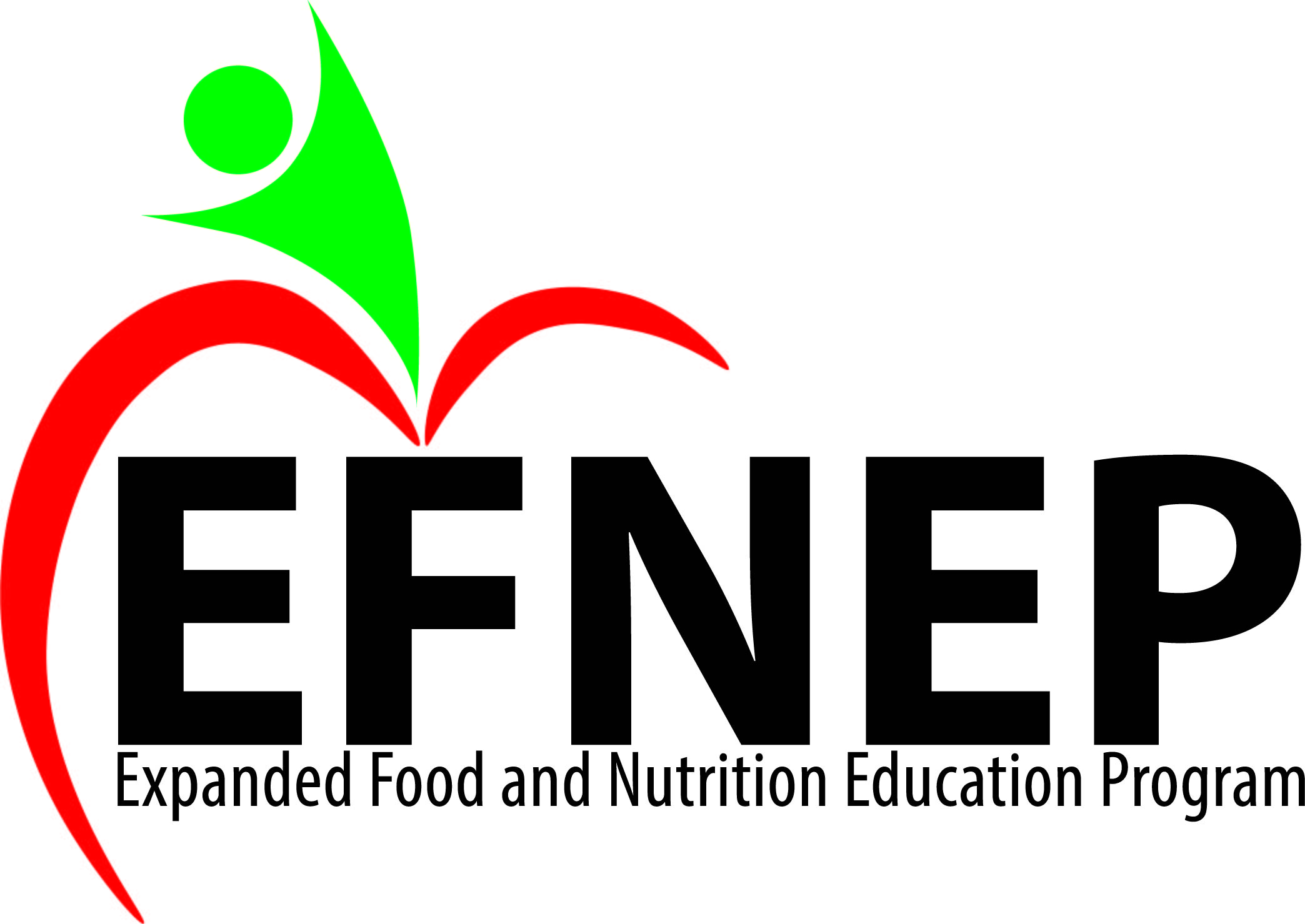 Thank you, team for submitting your Q2 data!
Rosario will be offering office hours starting next month. Please complete poll sent on 4/18.
Metro Latinx unit is hiring a new bilingual EPA2. Posting closes 5/6: https://jobs.oregonstate.edu/postings/152768
The EFNEP 5-year plan is due July 1st. The national office scheduled a 6-hour mandatory virtual training for the western region coordinators on 5/7. 
The western region has selected working with emerging adults (ages 19-29) as the collective goal for this 5-year plan. Emerging adults are now an eligible population for EFNEP due to their immediate potential to start a family. 
Our next team meeting will be 5/13 at 9am.